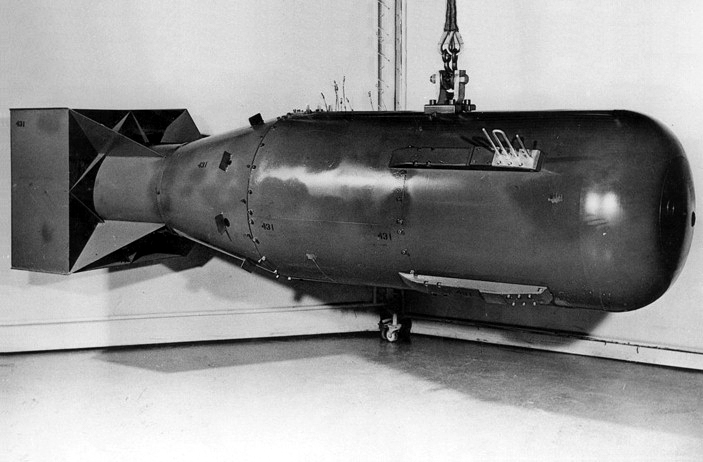 Rovnováha strachu
Zdroj: www.zborovna.sk
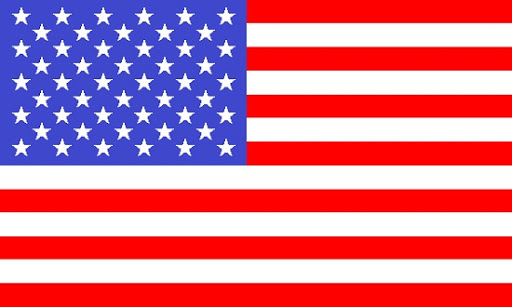 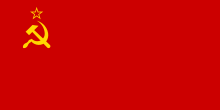 superveľmoci
Superveľmoci = USA a ZSSR => politické a vojenské súperenie => STUDENÁ VOJNA  obe mali atómové zbrane => nebezpečenstvo pre svet
V ZSSR sa vo vykonštruovaných procesoch obviňovali
ľudia, že sú imperialistickými agentmi
Hon na čarodejnice
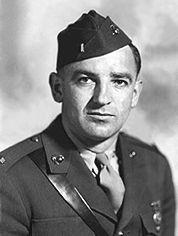 senátor J. McCarthy
USA sa obávali šírenia komunizmu vo svete => „hon na čarodejnice (1950 – 1953)“ = rozsiahla protikomunistická kampaň senátora McCarthyho (mccarthizmus) => obviňoval členov štátu, že sú komunisti alebo sú s nimi v kontakte (D. Eisenhower, G. Marshall) => neskôr kampaň zakázali...
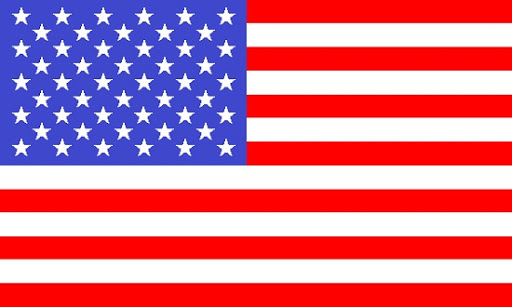 Obdobie odmäkku
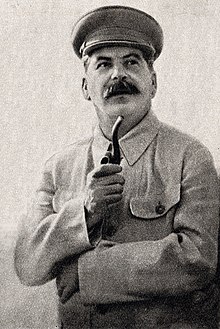 J. V. Stalin
Obdobie vlády = stalinizmus
V marci 1953 zomrel diktátor J. V. Stalin a masový teror sa zmiernil...
Jeho miesto zaujal Nikita Chruščov  na XX. zjazde sovietskych komunistov (1956) = tajná správa akými spôsobmi vládol Stalin...
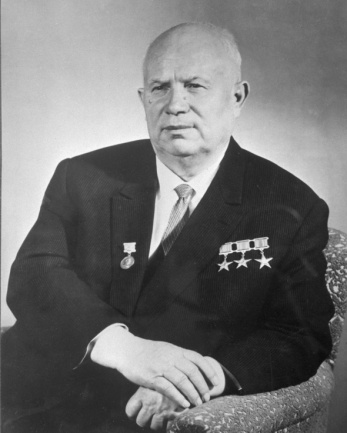 Odsúdil spôsob vlády Stalina, ale
neodsúdil politický systém
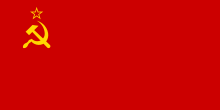 N. S. Chruščov
Nikita S. Chruščov
Dialóg medzi ZSSR a USA
superveľmoci
STUDENÁ VOJNA
PRELOMENIE ĽADOV
Za vlády N. Chruščova došlo v ZSSR k uvoľneniu pomerov => hospodárske reformy, prepustenie politických väzňov...
Umiernenejšia politika voči západu => prímerie v kórejskej vojne, koniec vojny v Indočíne, atď
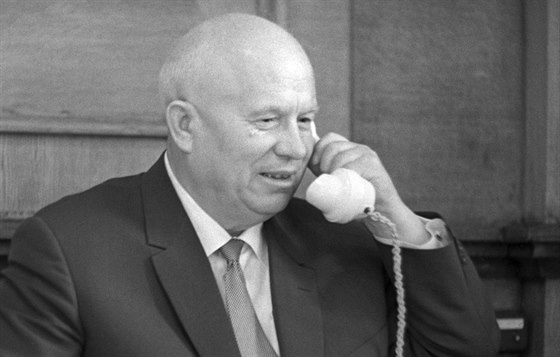 Chruščovova vláda netrvala dlho 
r. 1964 ho neostalinisti na čele 
s L. Brežnevom zosadili
Nespokojnosť v sovietskom bloku
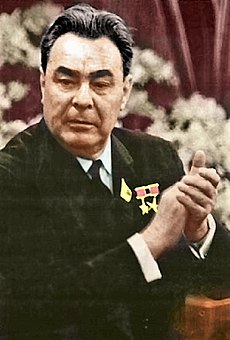 L. Brežnev
Ľudia žijúci v sovietskom bloku => nespokojnosť s komunizmom a nadvládou ZSSR =>
N. Chruščov
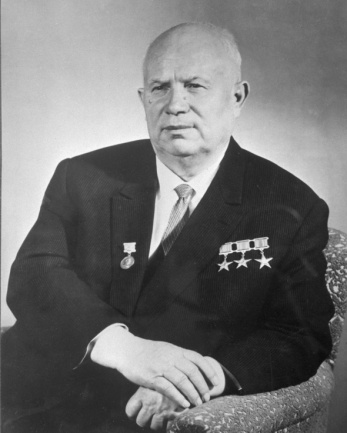 Nepokoje v NDR
Protikomunistické povstanie v Maďarsku
Pražská jar v ČSR
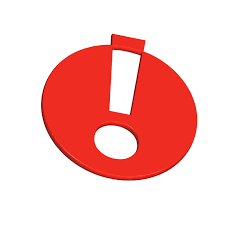 Ani nástupcovia Stalina sa nechceli vzdať
pozícií v satelitných štátoch
Na pokraji vojny...
Druhá berlínska kríza
STUDENÁ VOJNA
Uvoľnenie medzinárodného napätia netrvalo dlho
Z politických a ekonomických dôvodov => úteky z východného Nemecka do západného 1000 ľudí (veľa odborníkov)  najjednoduchšia cesta cez západný Berlín (dalo sa cestovať s pasom)...ZSSR chcel kontrolovať západný Berlín => v roku 1961 bol medzi východným Berlínom a západným Berlínom postavený múr
Berlínsky múr
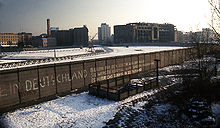 Karibská kríza (1962)
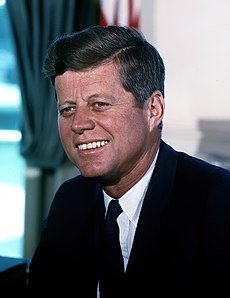 STUDENÁ VOJNA
J. F. Kennedy
Karibská kríza priviedla svet na okraj svetovej vojny  ZSSR začal budovať na Kube (komunizmus, F. Castro) odpaľovacie základne pre rakety (mohli niesť jadrové hlavice) => tvrdá reakcia USA (J. F. Kennedy) => hrozba vojny => Chruščov ustúpil...
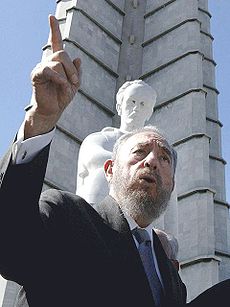 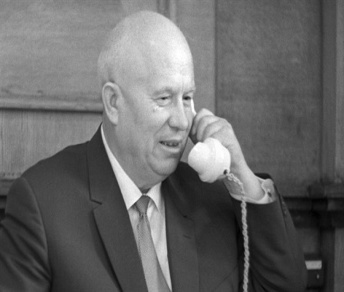 N. Chruščov
F. Castro
Hrozba pre ľudstvo
Little Boy
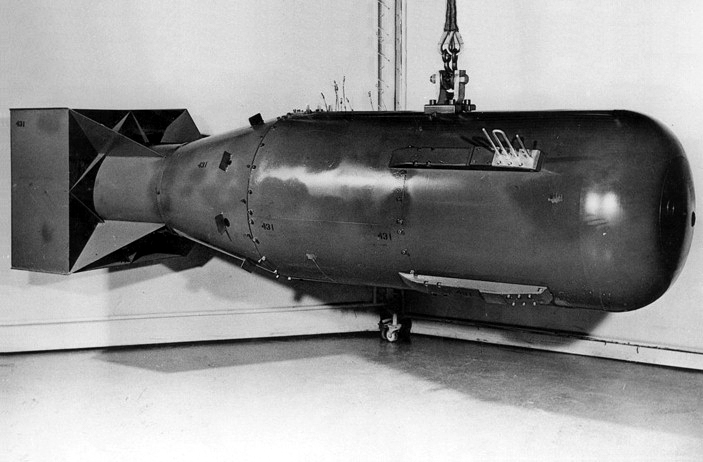 1945
Prvá atómová bomba, kt. bola zvrhnutá na Hirošimu
Superveľmoci vlastnili obrovský arzenál zbraní hromadného ničenia => strach z nukleárnej vojny vytváral krehkú rovnováhu strachu...
ZSSR uskutočnil prvý atómový výbuch v roku 1949
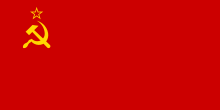 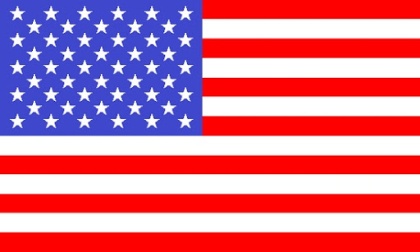